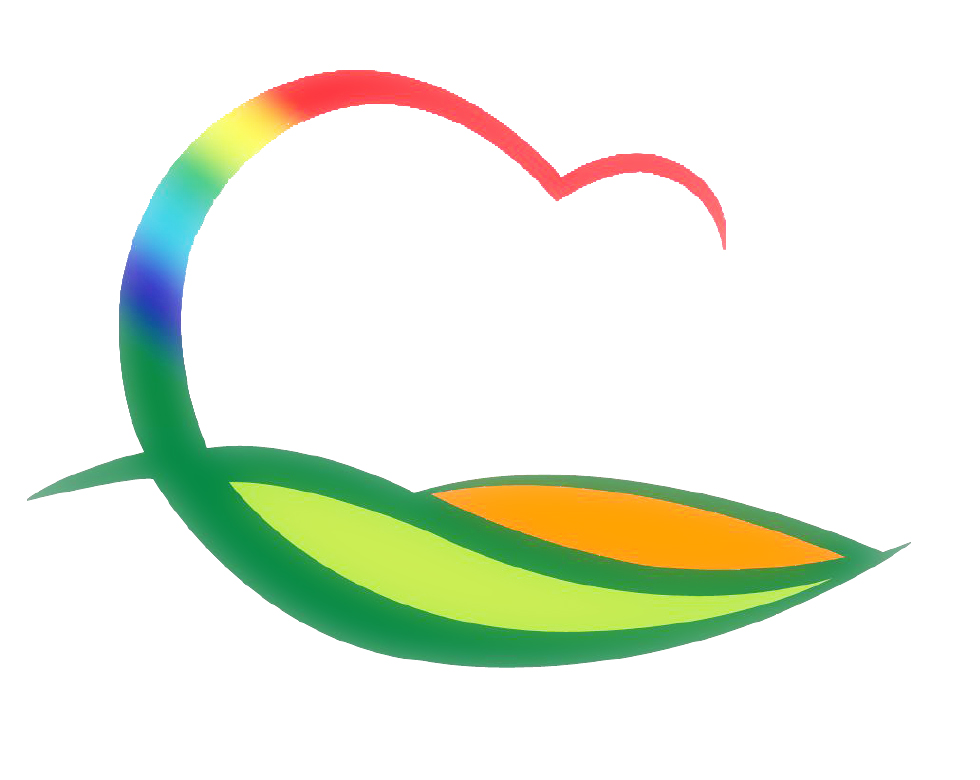 행   정   과
[Speaker Notes: 먼저, 지금의 옥천입니다.]
3-1. 공간정보 행정지원 플랫폼 구축사업 제안서 평가
 4.28.(화) 14:00 / 군청 상황실 / 평가위원 7명 
제안서 평가 결과 사업자 선정
3-2. 유관기관 및 민간사회단체 방역의 날 소독 실시
4.28.(화) 14:00 ~ 16:00 / 영동읍 다중이용시설 / 70여명
이장협의회, 주민자치협의회 등 17개 유관기관 및 사회단체
3-3. 웹디스크 시스템 업그레이드
4.29.(수) 13:00 / 군청 정보통신실
사 업 비: 34백만원 
운영체제(OS) 변경 및 시스템 버전 업그레이드